Introduction to the Gospel of John!Jesus the way, truth and life…
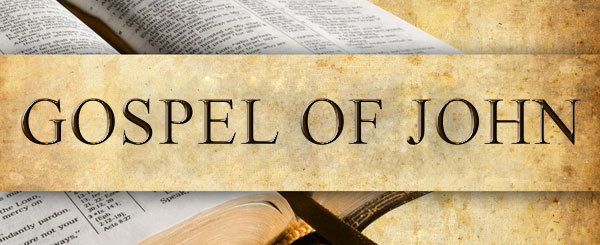 but these are written so that you may believe that Jesus is the Christ, the Son of God, and that by believing you may have life in his name… John 20:31
The Gospels & Christ….
Matthew: Emphasizes Jesus Christ as King and was directed especially to the Jews. The book opens with the royal genealogy and closes with the King commissioning His disciples.
Mark: Emphasizes Jesus Christ as the Servant of God and was directed to the Romans. No genealogy is given since Jesus is portrayed as a servant and no one is interested in the pedigree of a servant. The book closes with the Lord "working with them," laboring as a servant with His disciples.
Luke: Presents Jesus Christ as the "Son of Man," the perfect man and Savior of imperfect men. Luke 3 traces the human genealogy of Jesus back to Adam. Luke ends with this perfect man, Jesus, ascending back up to Heaven to His Father.
John: Stresses Jesus in His position as the Son of God. The book opens with Jesus the Word revealed as God. The closing verse of John indicates that the world could not contain all Jesus did during His earthly ministry. This is further evidence He was truly the Son of God.
The Gospel of John….
The Gospel of John is believed to have been written by the Apostle John, the disciple whom Jesus loved. (John 13:23, 20:2)
The Gospel of John is not part of the synoptic gospels (Matthew, Mark & Luke) but presents an intricate parallelism of the life of Christ that points to Him as the Christ and the Son of God. (John 20:30-31)
Highlighting the reality & truth of the deity of Christ, the Gospel of John mentions several miracles that are not recorded in the other gospels and clearly states that there are more that were not written. (John 21:25) 
We can also determine the length of Jesus’ ministry via the Gospel of John which was about three and a half years. (John 2:23, 6:4, 11:55)
An overview of the Gospel of John…
Jesus the way, truth and life…
but these are written so that you may believe that Jesus is the Christ, the Son of God, and that by believing you may have life in his name… John 20:31
Jesus said to him, “I am the way, and the truth, and the life. No one comes to the Father except through me… John 14:6
“For God so loved the world, that he gave his only Son, that whoever believes in him should not perish but have eternal life… John 3:16
When humanity fell into sin through Adam, it took God to manifest Himself as a human being to fulfill the redemptive work of Heaven. Jesus, fully God, took the form of man to live a sinless life and die for sinful all people so that we may live in righteousness and holiness.
Believe and be saved…
Jesus answered him, “Truly, truly, I say to you, unless one is born again[a] he cannot see the kingdom of God.”… John 3:3
 So if the Son sets you free, you will be free indeed… John 8:36
And this is eternal life, that they know you, the only true God, and Jesus Christ whom you have sent.… John 17:3
When we believe in the finished work of Christ, we become children of God and are reconciled with the Father. Our identity of sin dies and our identity of righteousness in Christ is born. In Christ our walk with the Father causes us to bear Godly fruits even as we await the second coming of our Lord and savior.
Let us pray…
And this is eternal life, that they know you, the only true God, and Jesus Christ whom you have sent.… John 17:3